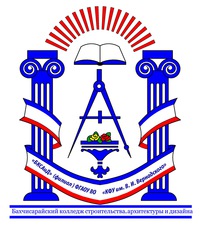 Бахчисарайский колледж
строительства, архитектуры и дизайна
  (филиал) ФГАОУ ВО «КФУ им В.И. Вернадского»
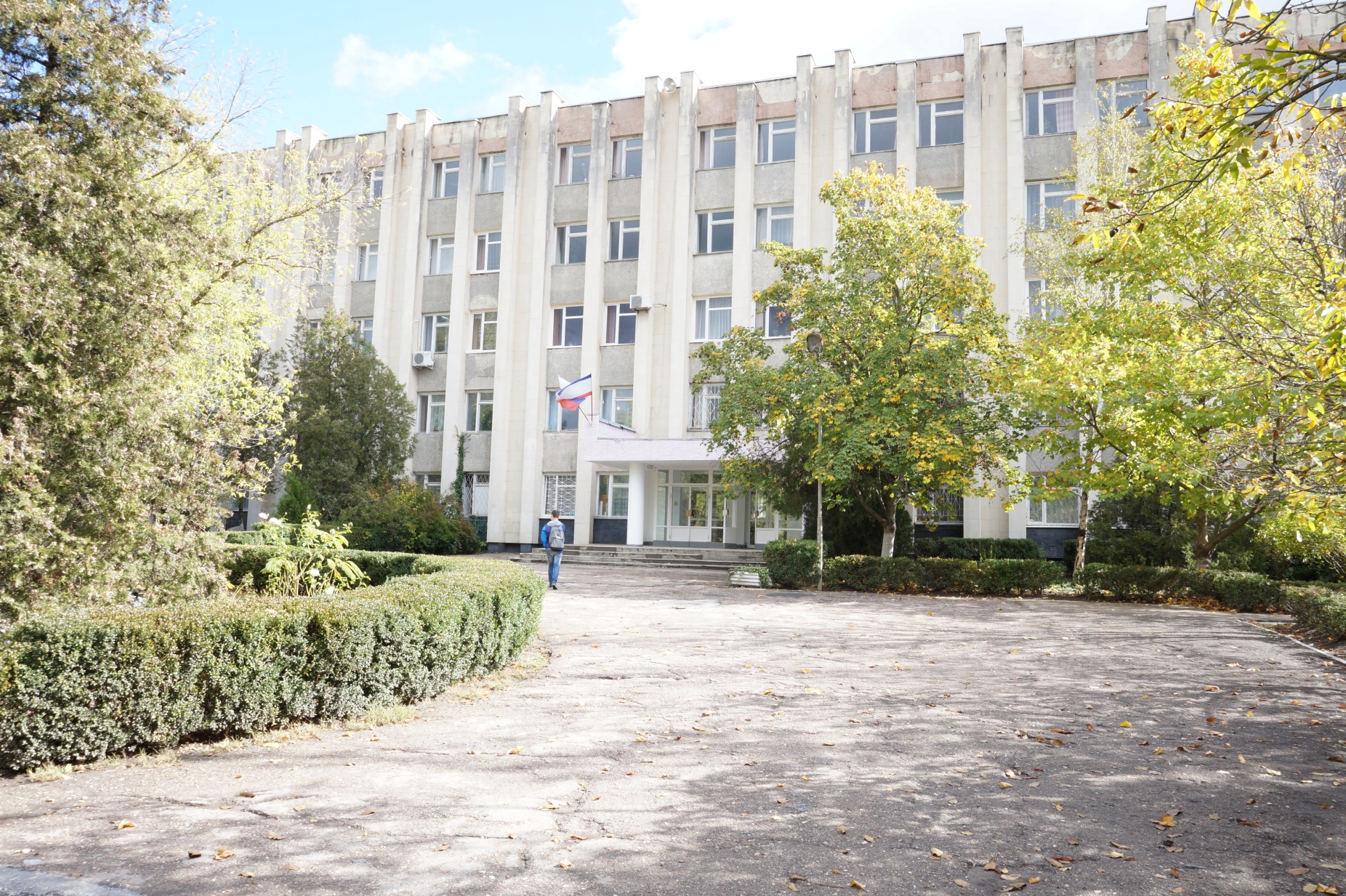 Специальность
 54.02.01 Дизайн (по отраслям)
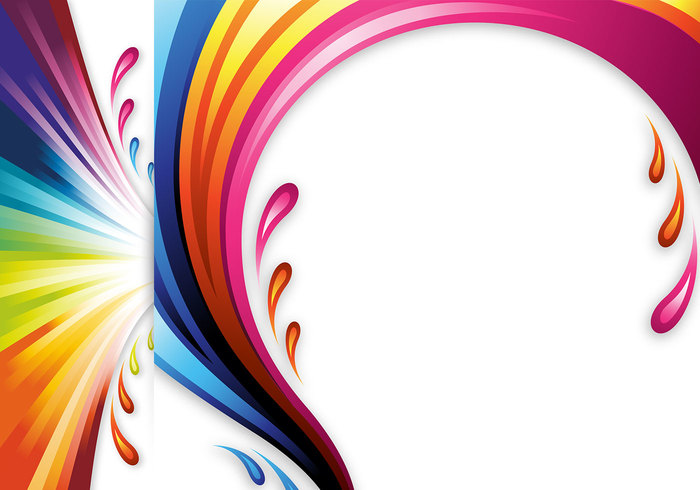 Специальность
 54.02.01 Дизайн (по отраслям)
Квалификация – дизайнер
Направление подготовки:
дизайн интерьера
Сроки обучения:
3 года 10 месяцев
При поступлении необходимо пройти творческое испытание «Рисунок и композиция»
Дизайнер интерьера
создаёт неповторимую обстановку, стиль, красоту и уют в помещении, воплощая в реальность мечты и настроения заказчиков.
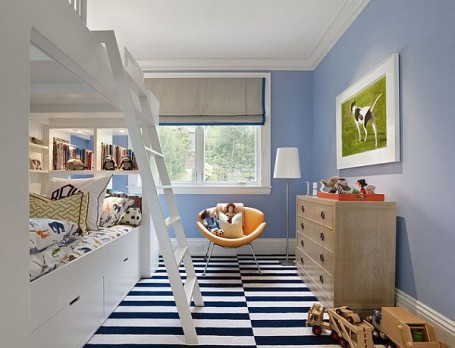 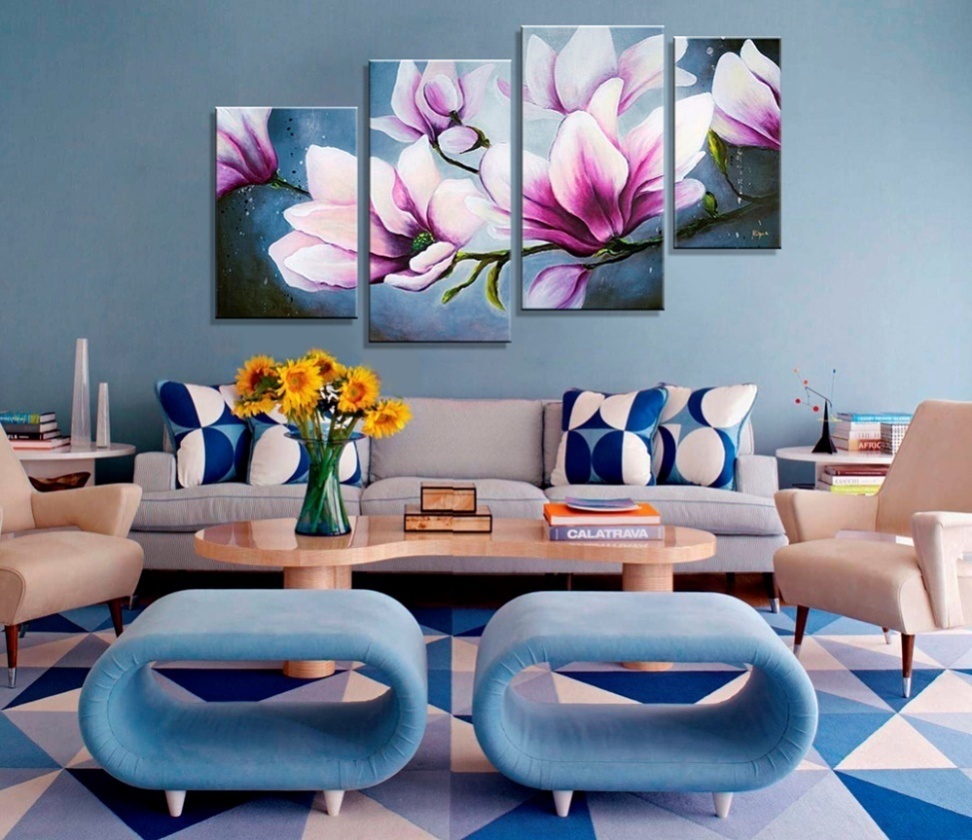 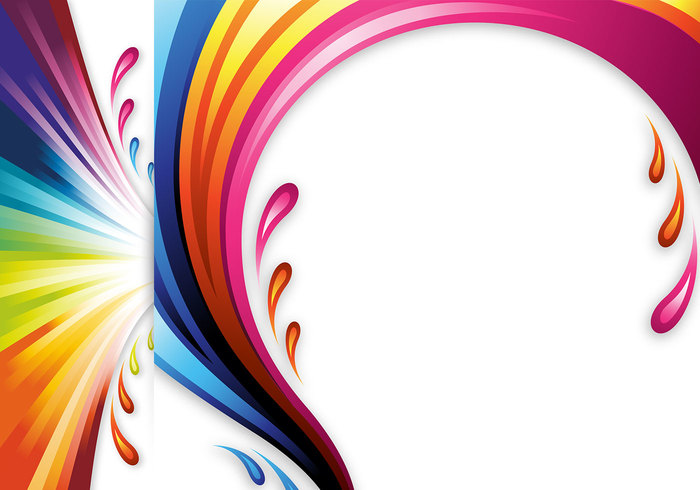 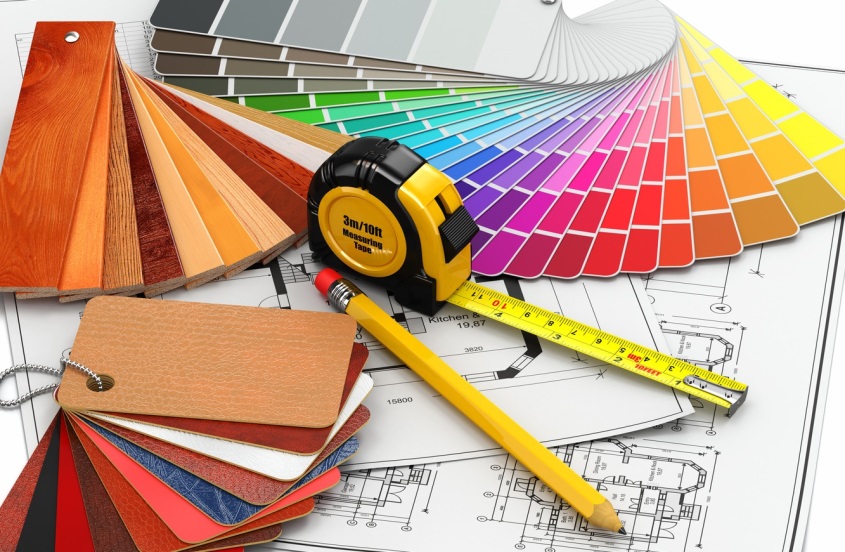 Профессия дизайнера интерьеров
 подразумевает весь процесс оформления интерьера, начиная с планировки помещения, освещения, систем вентиляции, акустики, отделки стен и заканчивая расстановкой мебели, текстильным дизайном и установкой навигационных знаков.
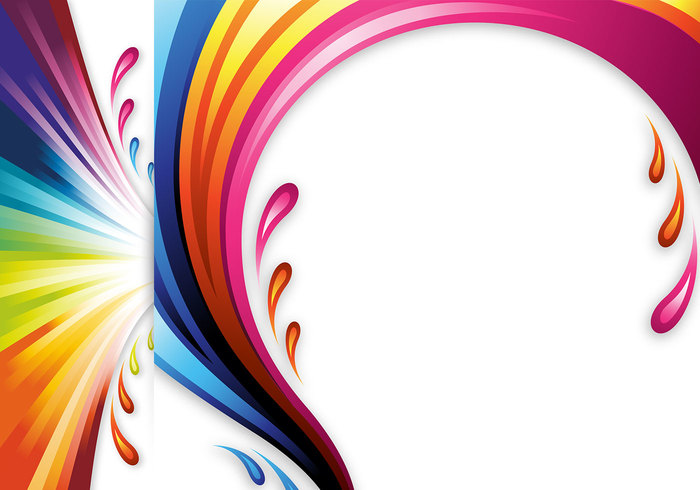 На первом году обучения
 при реализации среднего общего образования ведется общеобразовательная подготовка
по гуманитарному профилю.
Профильными являются дисциплины:
Русский язык и литература
История
Обществознание
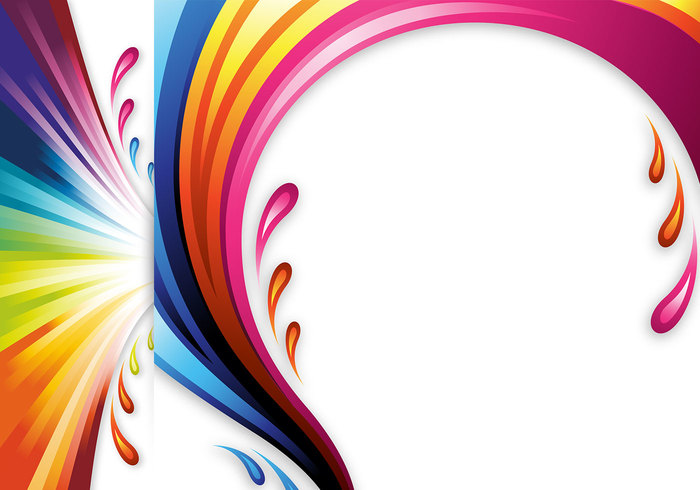 Общепрофессиональные дисциплины:
Материаловедение
Экономика организации
Рисунок с основами перспективы
Живопись с основами цветоведения
История изобразительного искусства
История дизайна
Инженерная графика 
Строительное черчение
Основы архитектурного проектирования
Графический дизайн
Фитодизайн в итерьере
Охрана труда
Безопасность жизнедеятельности
Рисунок с основами перспективы
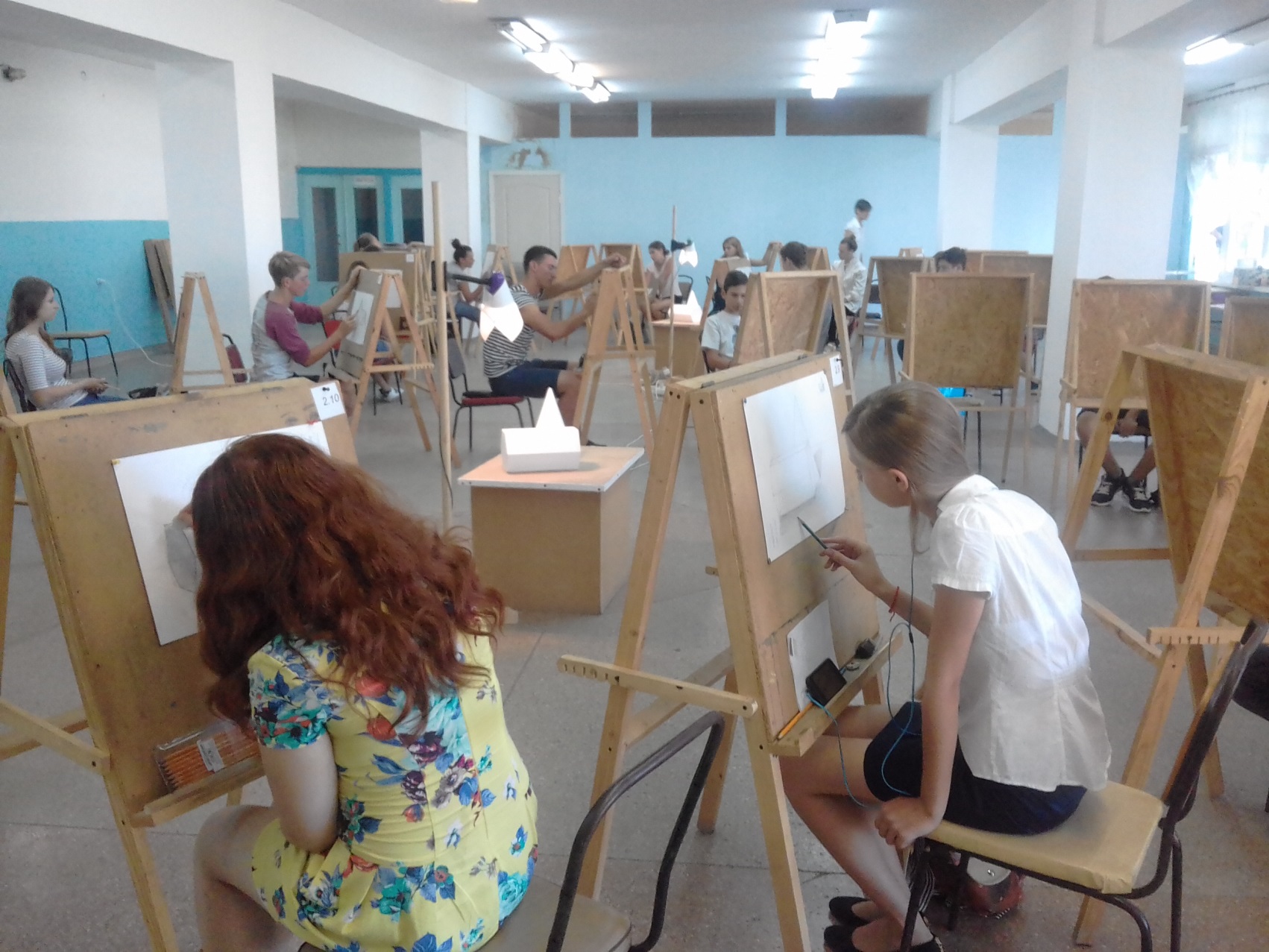 Живопись с основами цветоведения
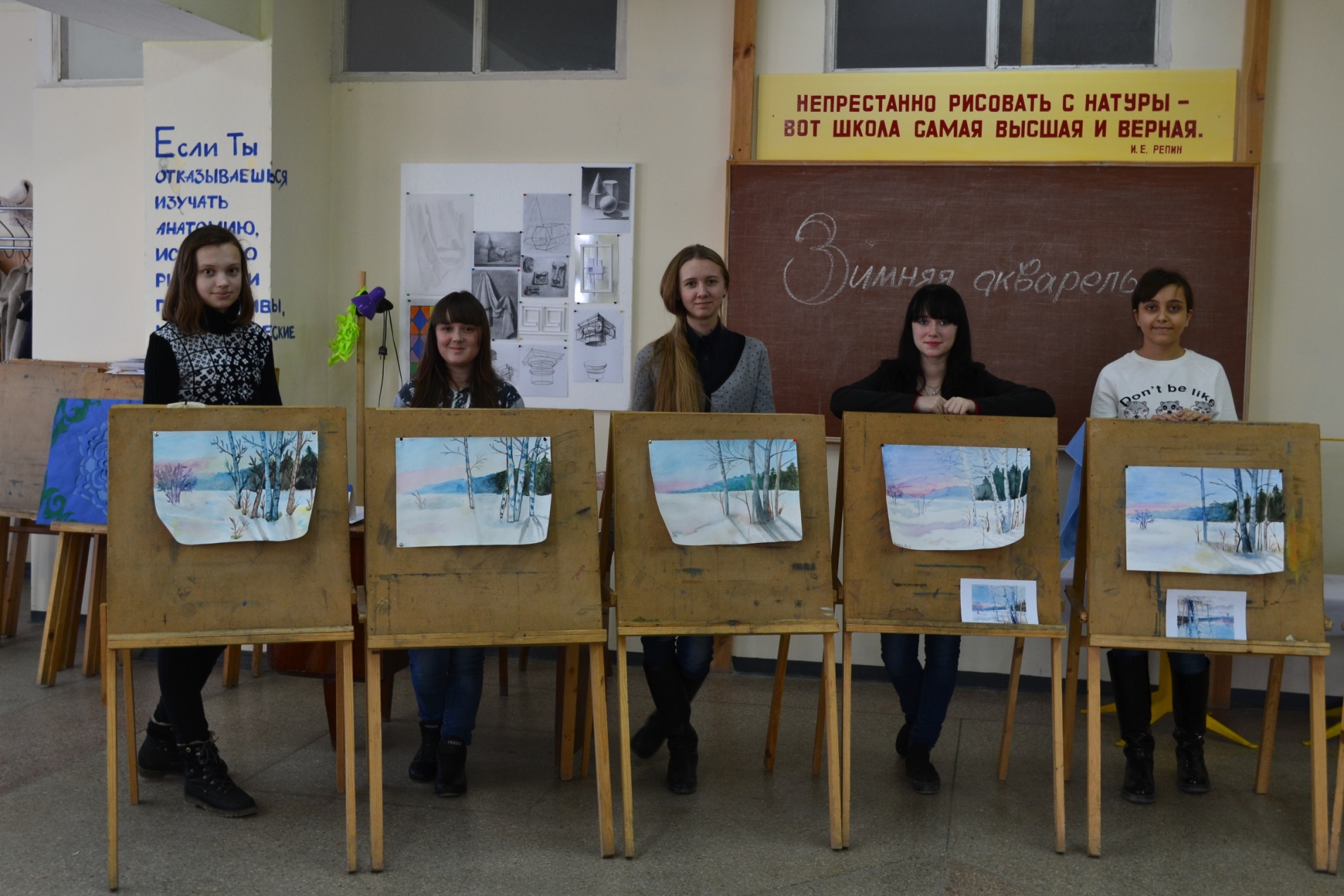 Плоскостная композиция
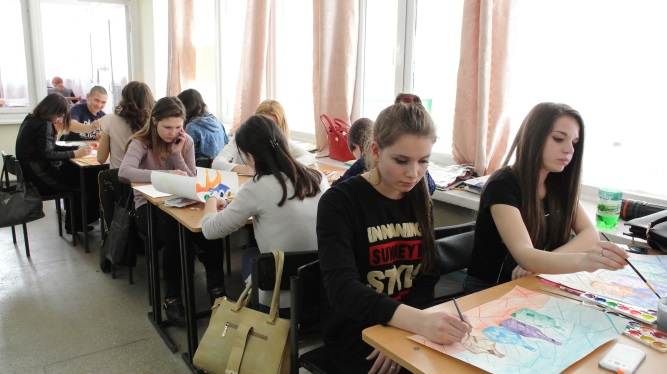 Виды деятельности:
Разработка художественно-конструкторских (дизайнерских)   проектов промышленной продукции,  предметно-пространственных  комплексов.
Техническое исполнение художественно-конструкторских (дизайнерских) проектов в материале.
Контроль за изготовлением изделий в производстве в части соответствия их авторскому образцу.
Организация работы коллектива исполнителей.
Выполнение работ по профессии 12565 Исполнитель художественно-оформительских работ.
Учебная практика
рисунок и живопись (пленэр)
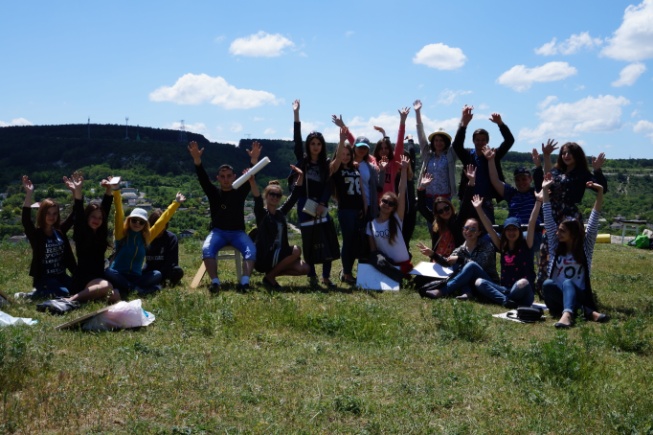 Проектная графика
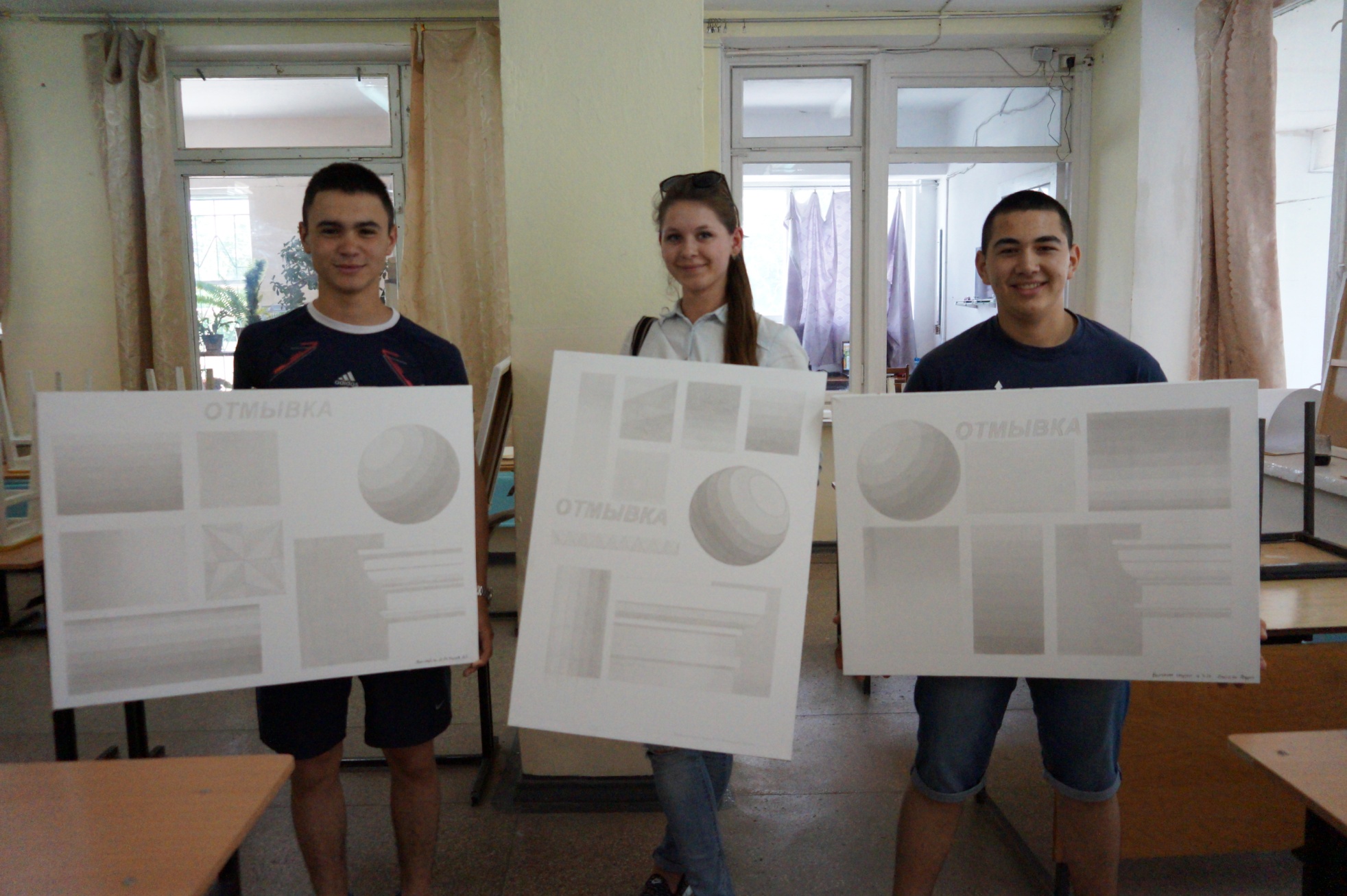 Макетирование интерьерного пространства с лестницей
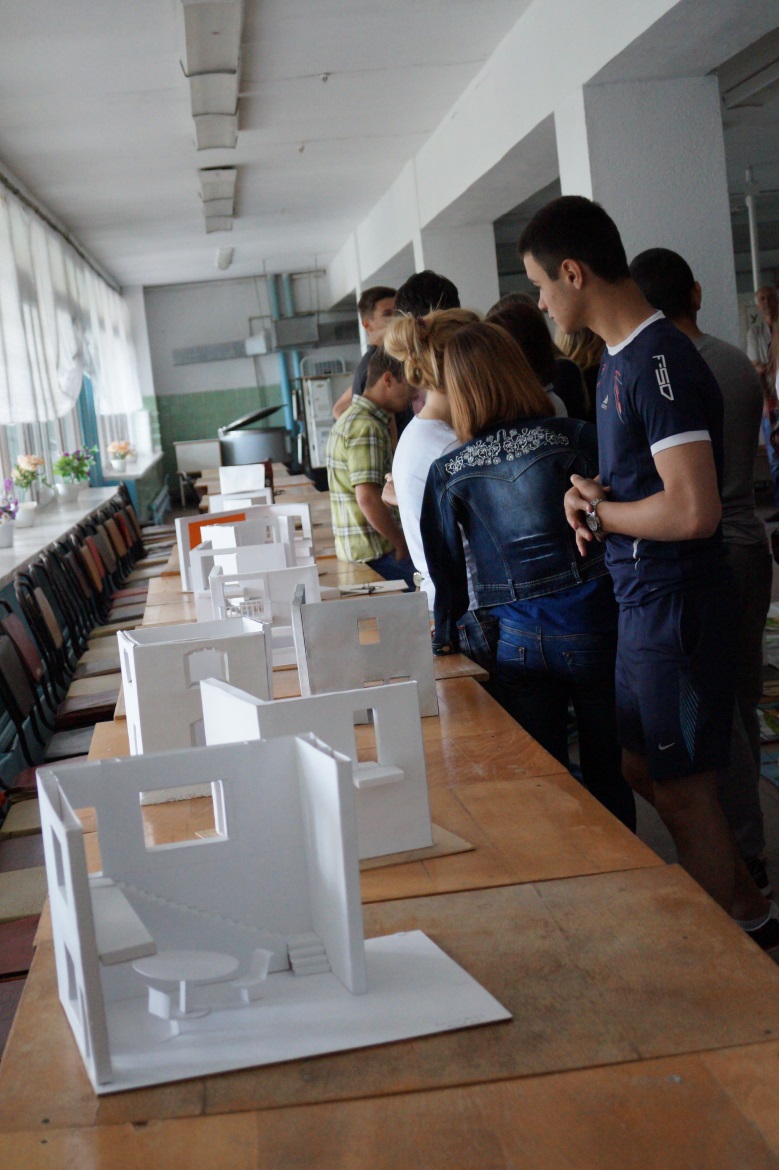 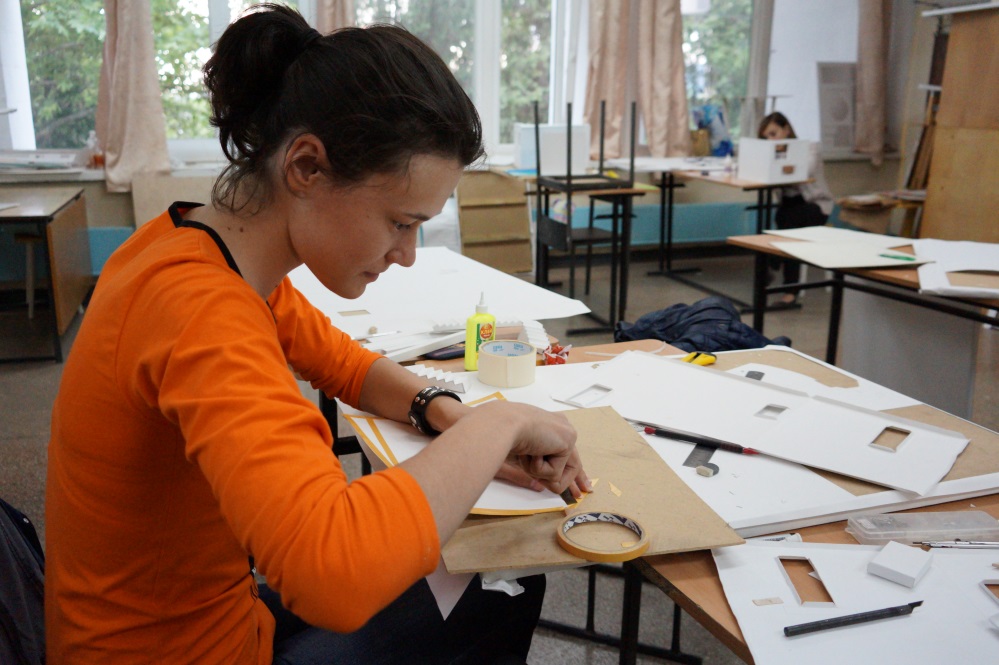 Защита курсового проекта
«Дизайн-проект интерьера жилой среды»
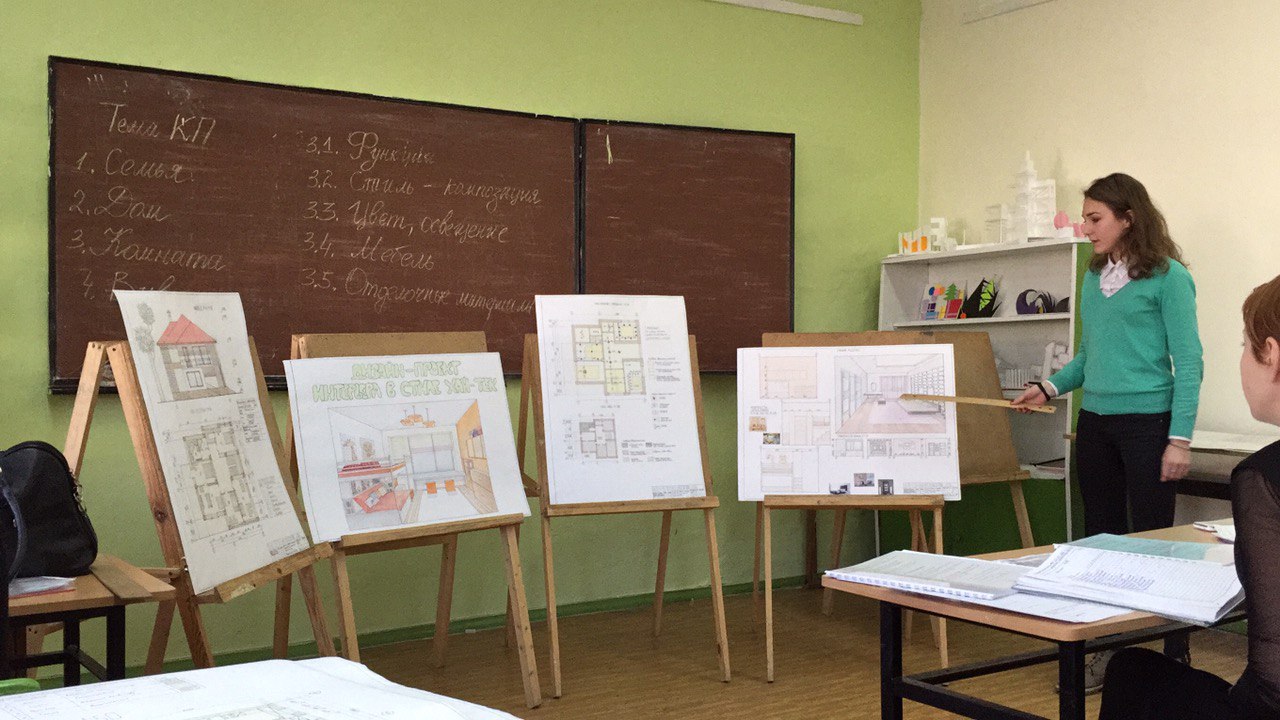 Курсовой проект «Дизайн-проект интерьера общественного назначения»
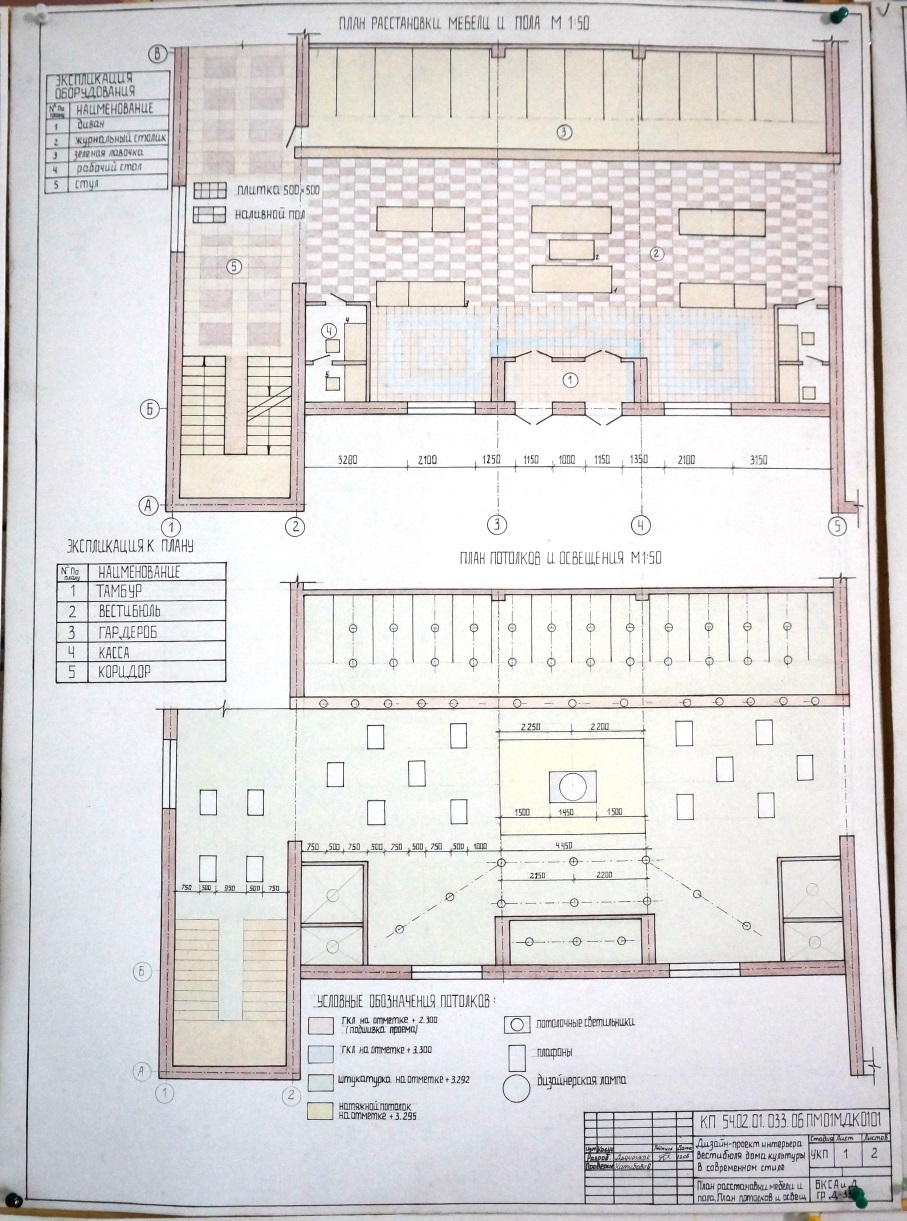 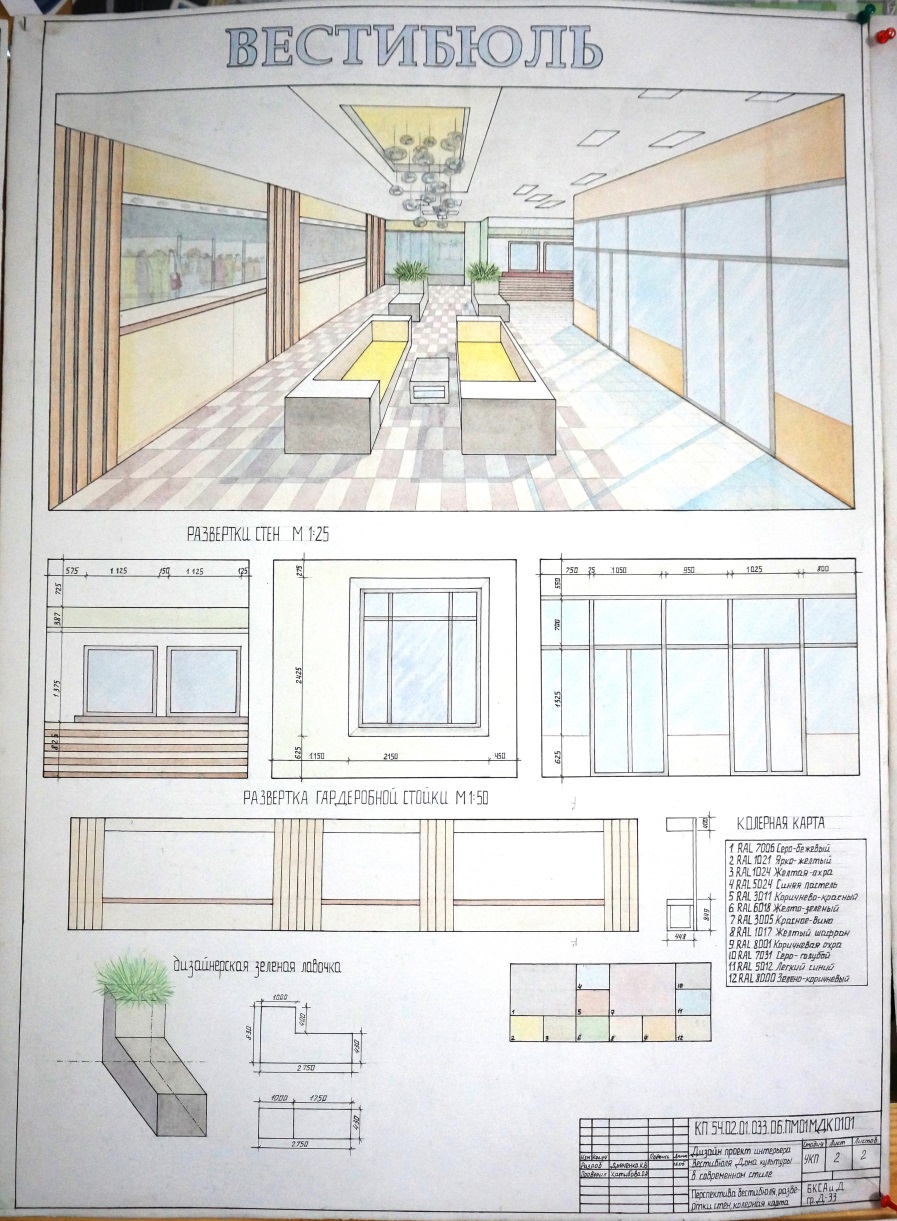 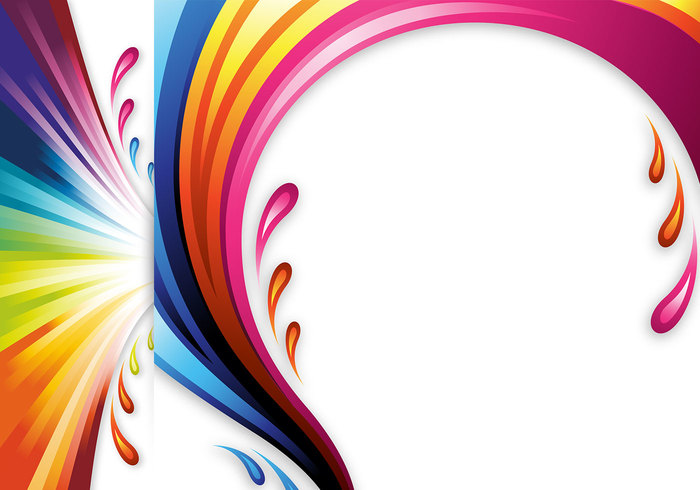 Получаемая профессия 12565
Исполнитель художественно-оформительских работ
Студенты осваивают технологии: 
 подготовительных работ;
 шрифтовых работ;
 оформительских работ;
 изготовления рекламно-агитационных материалов
Оформление интерьера колледжа
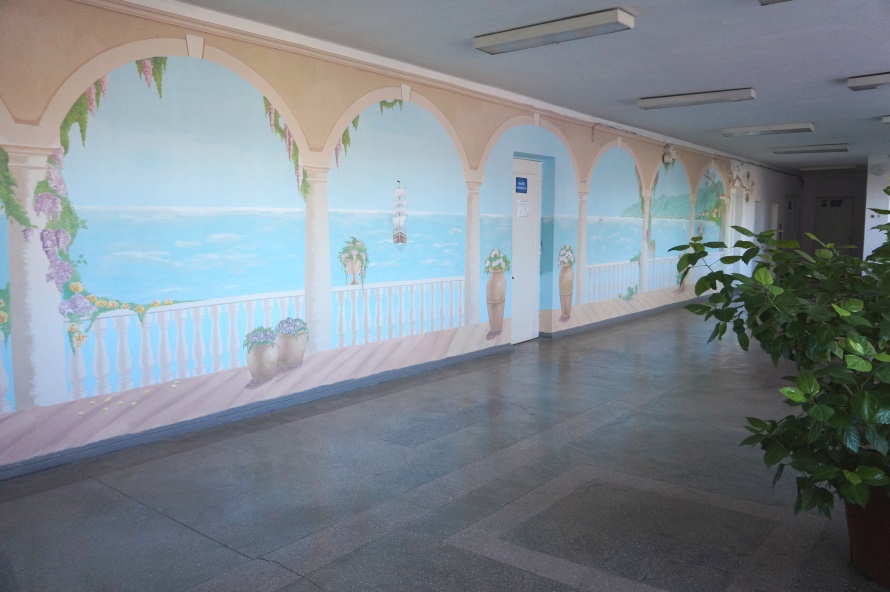 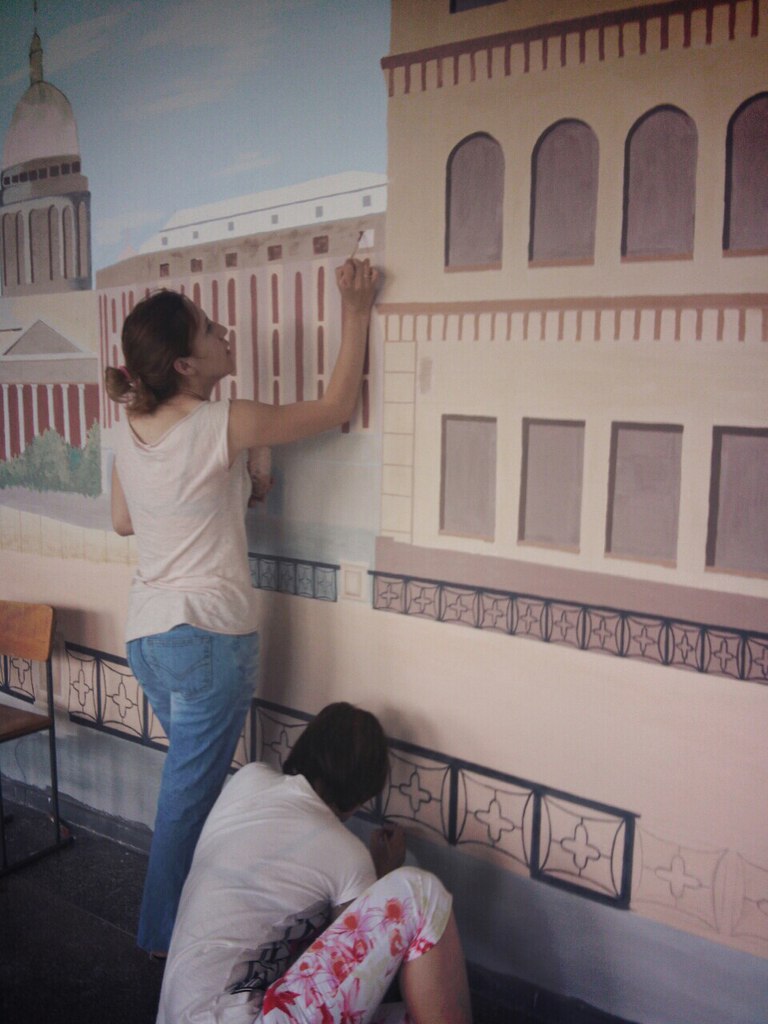 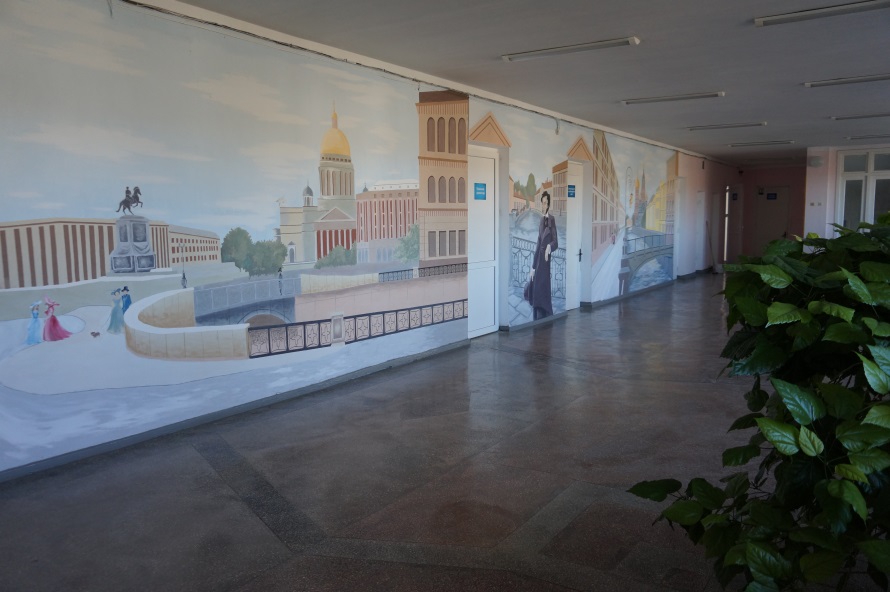 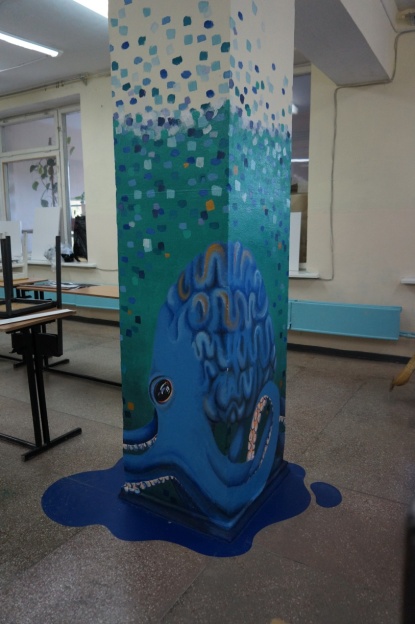 Разработка рекламно-агитационных
                                    материалов
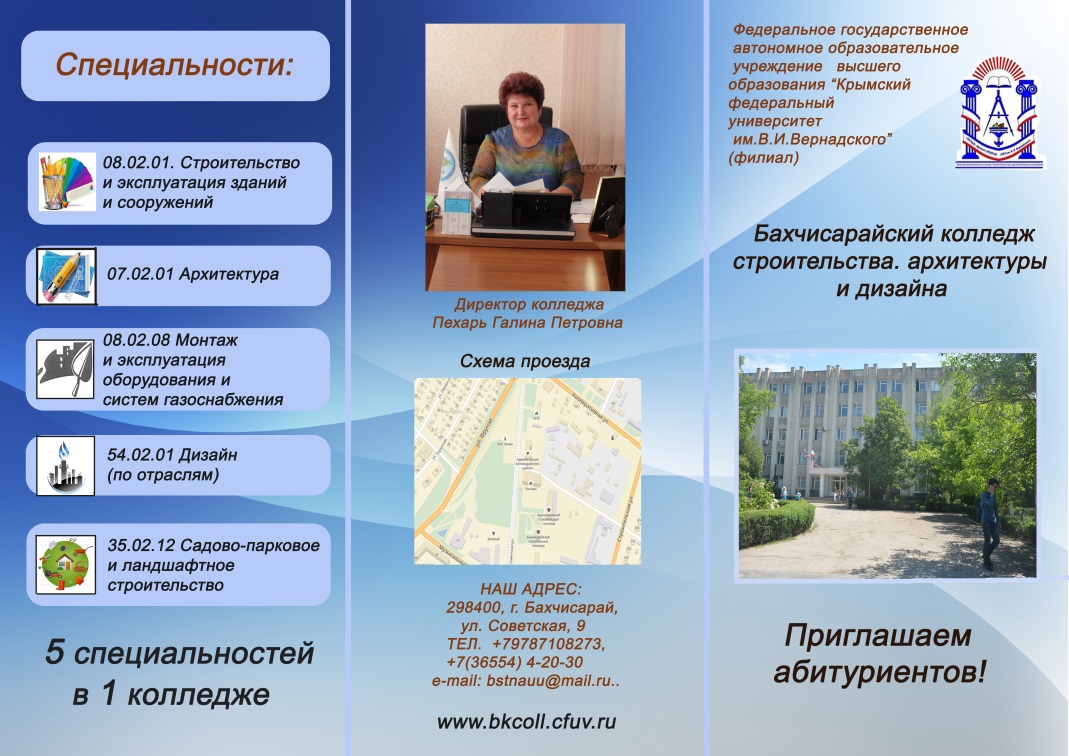 буклет
плакат
баннер
афиша
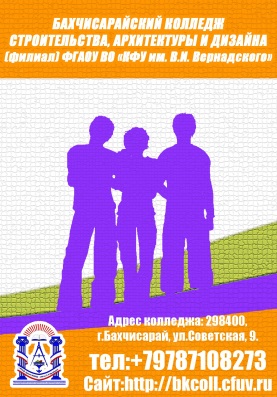 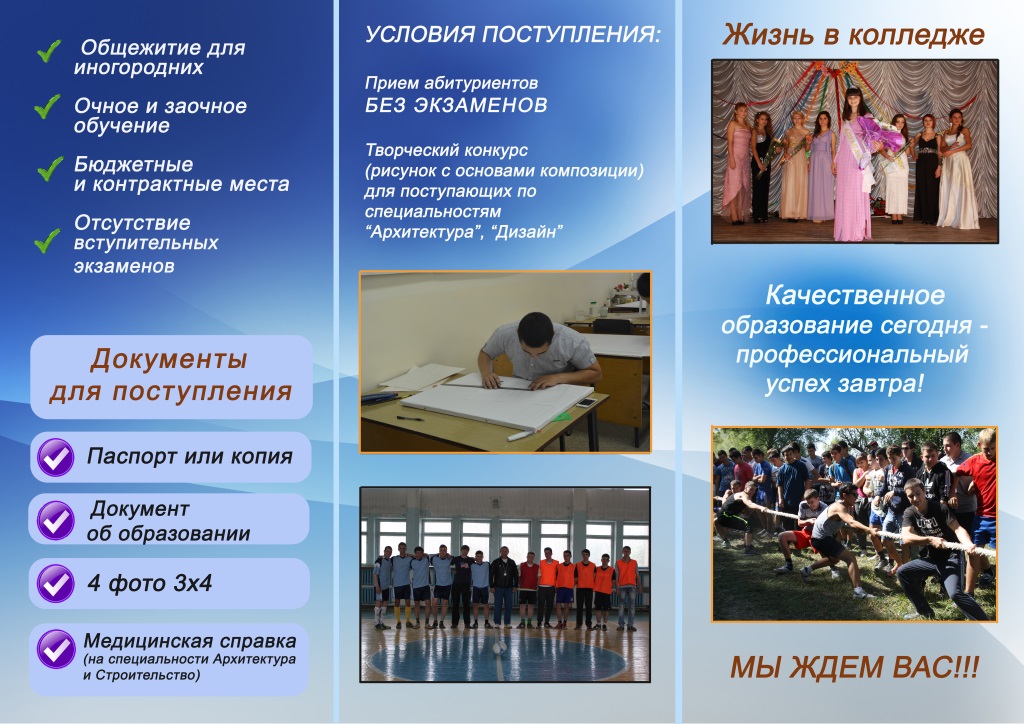 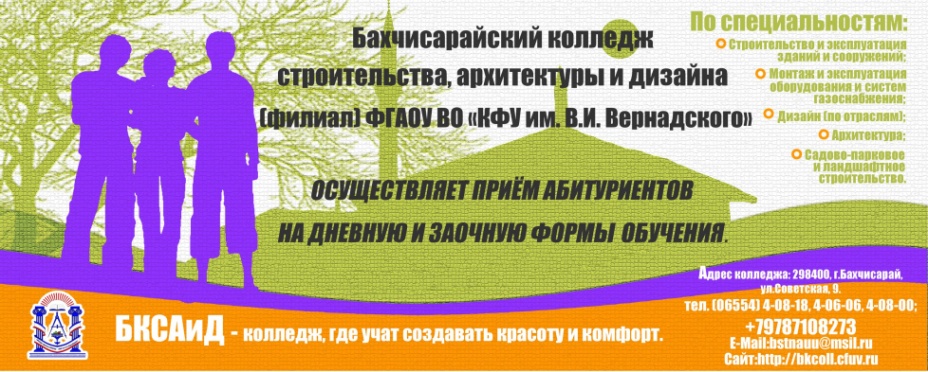 Производственная практика
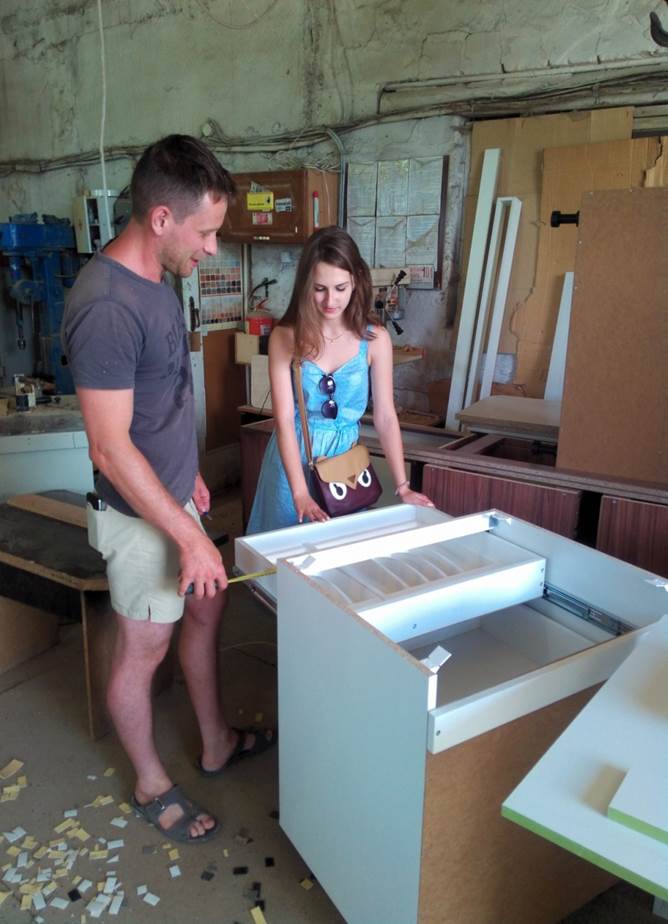 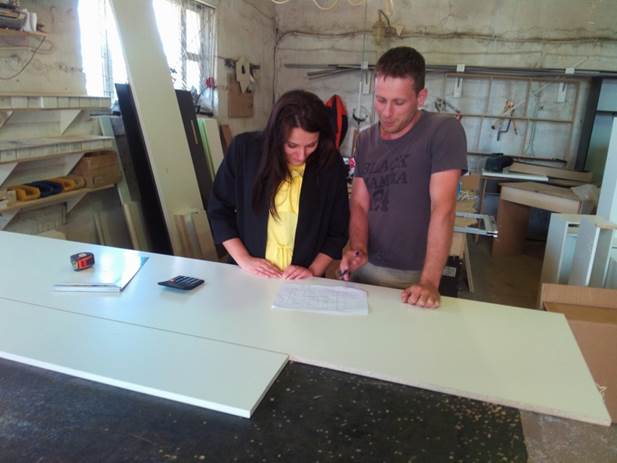 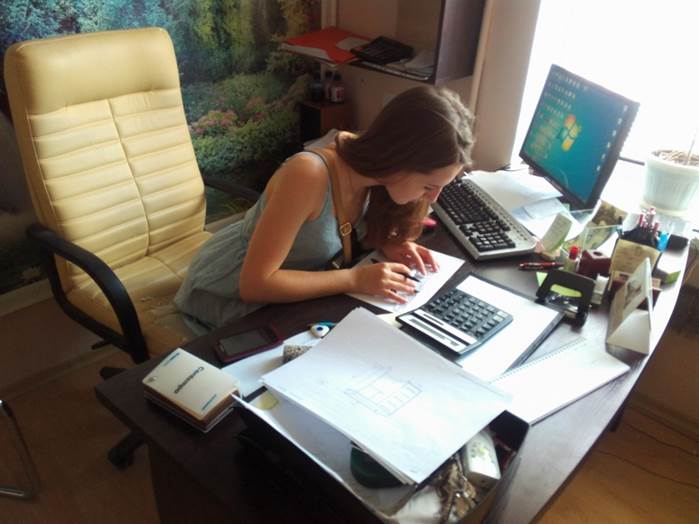 Мастер-класс по декоративной     штукатурке
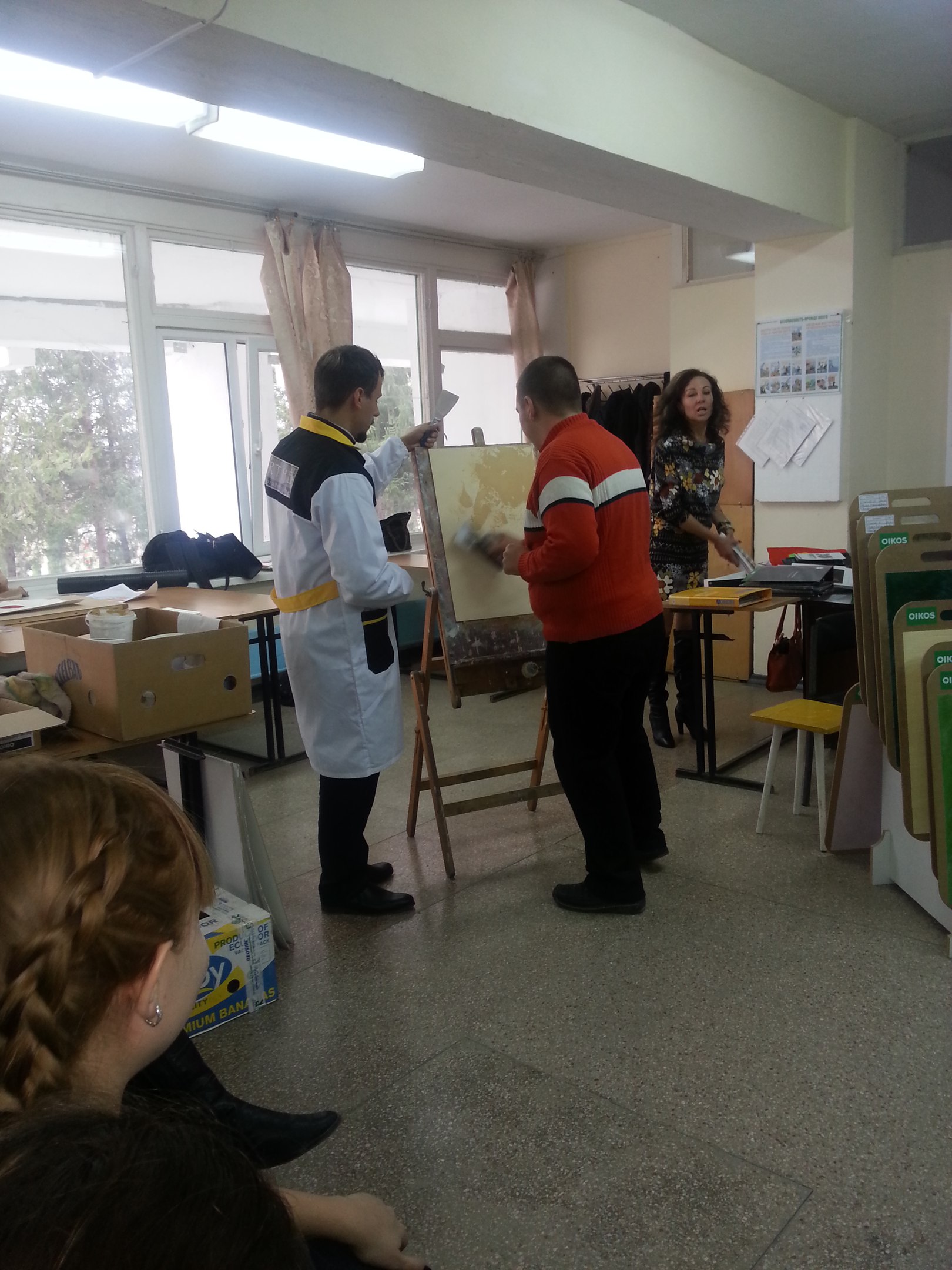 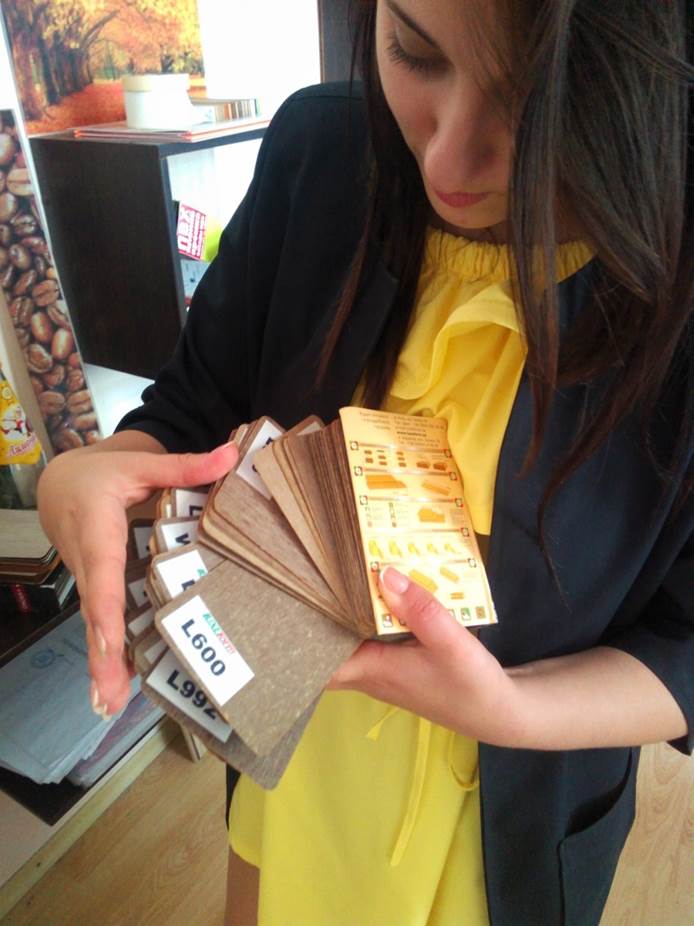 Технология отделочных работ
Конференция-отчет по результатам производственной практики
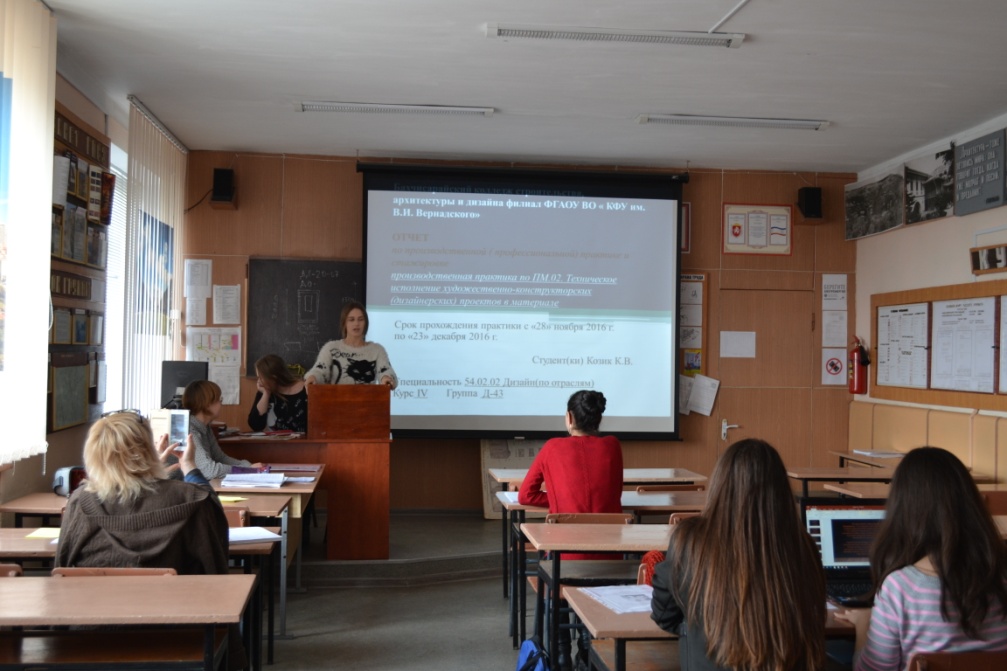 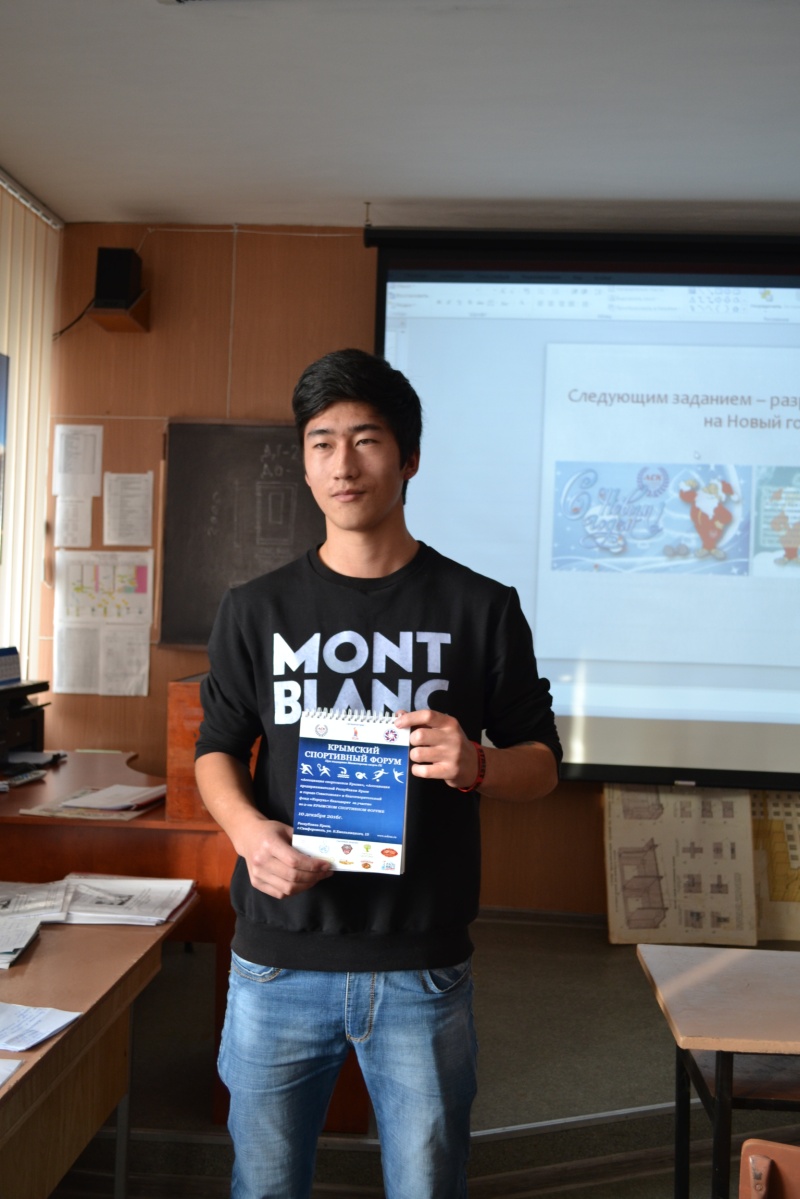 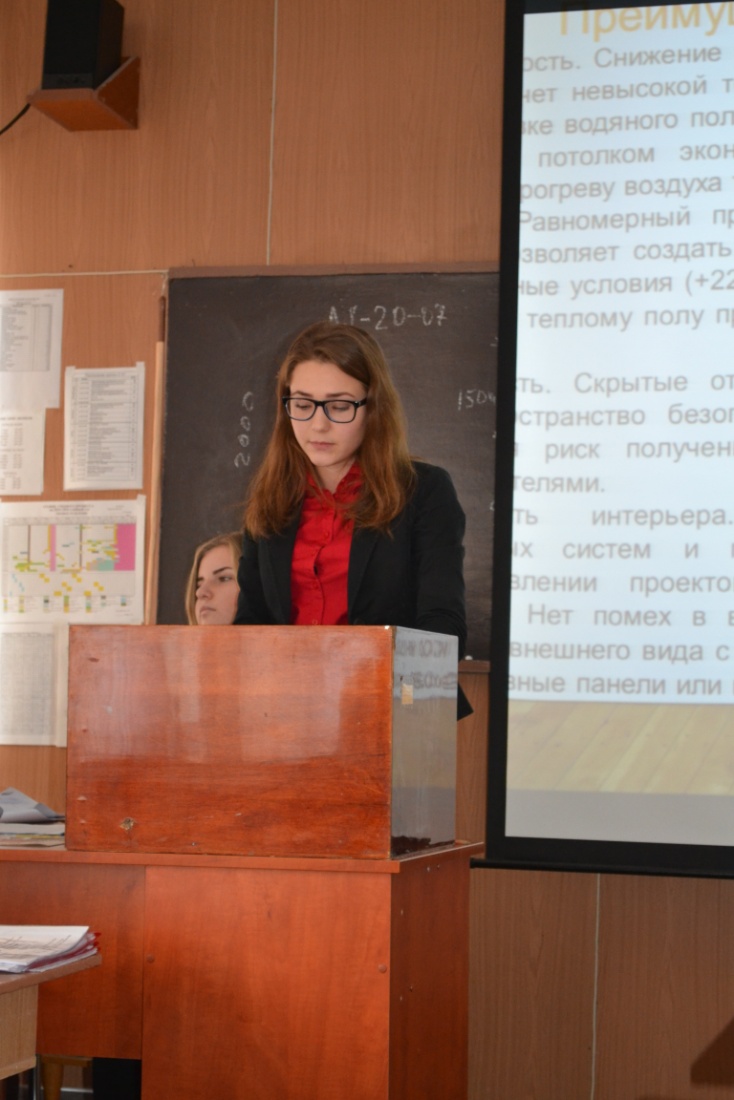 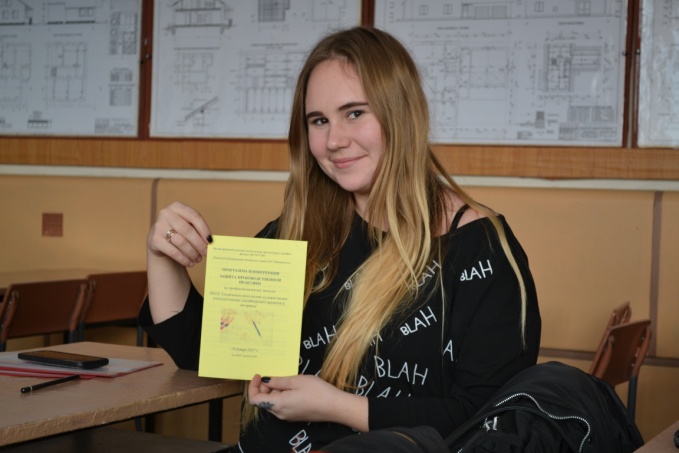 Защита дипломной работы
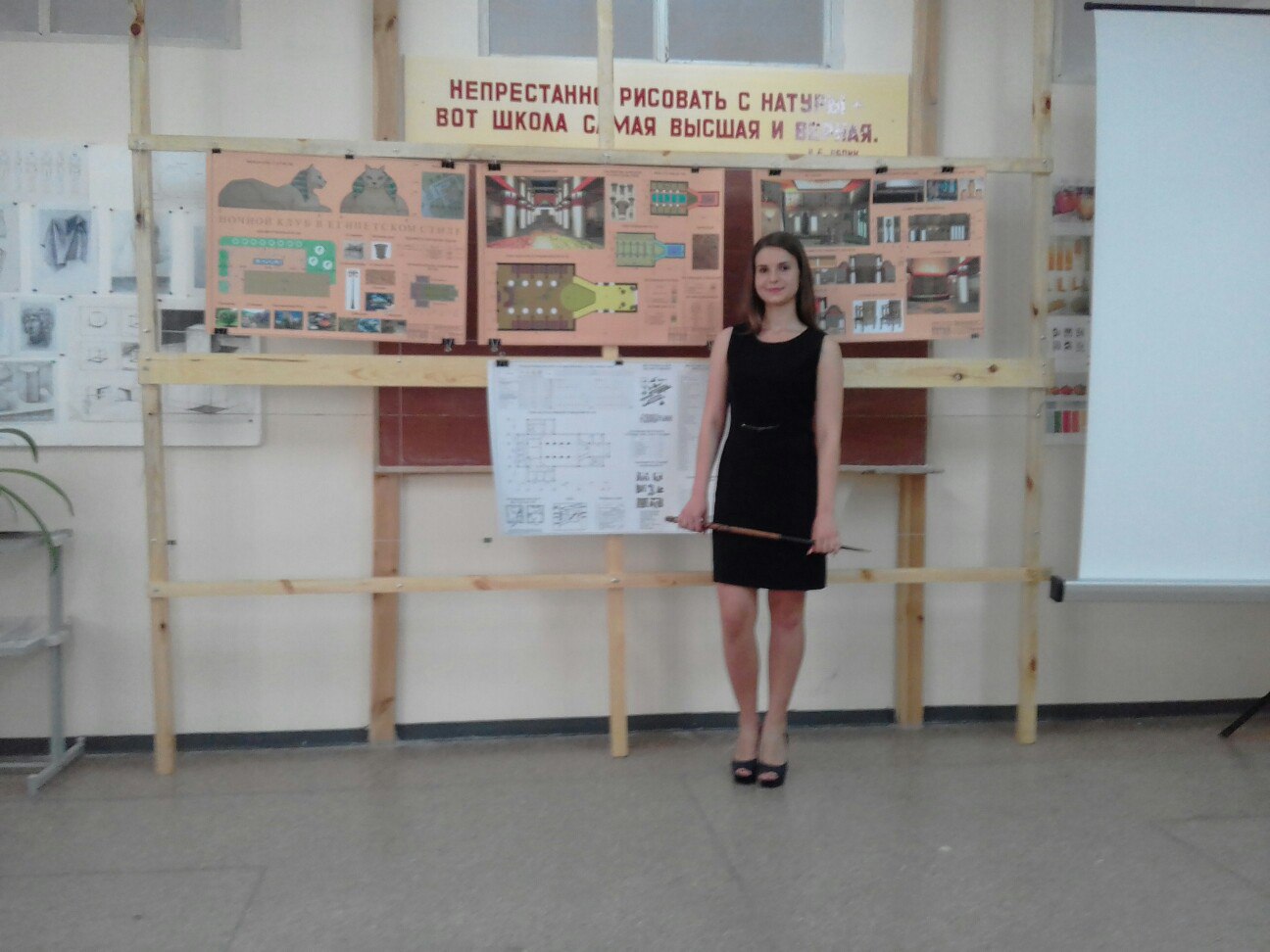 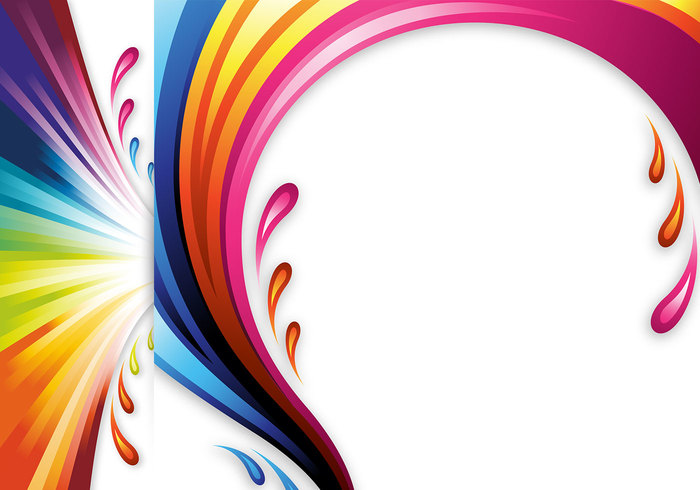 Дизайнеры могут
 работать:
-в дизайн-студиях;
-в рекламных агентствах;
-на мебельных фабриках и   фирмах;
-в архитектурных организациях;
-в специализированных салонах-магазинах;
-начать индивидуальную деятельность дизайнера интерьера.
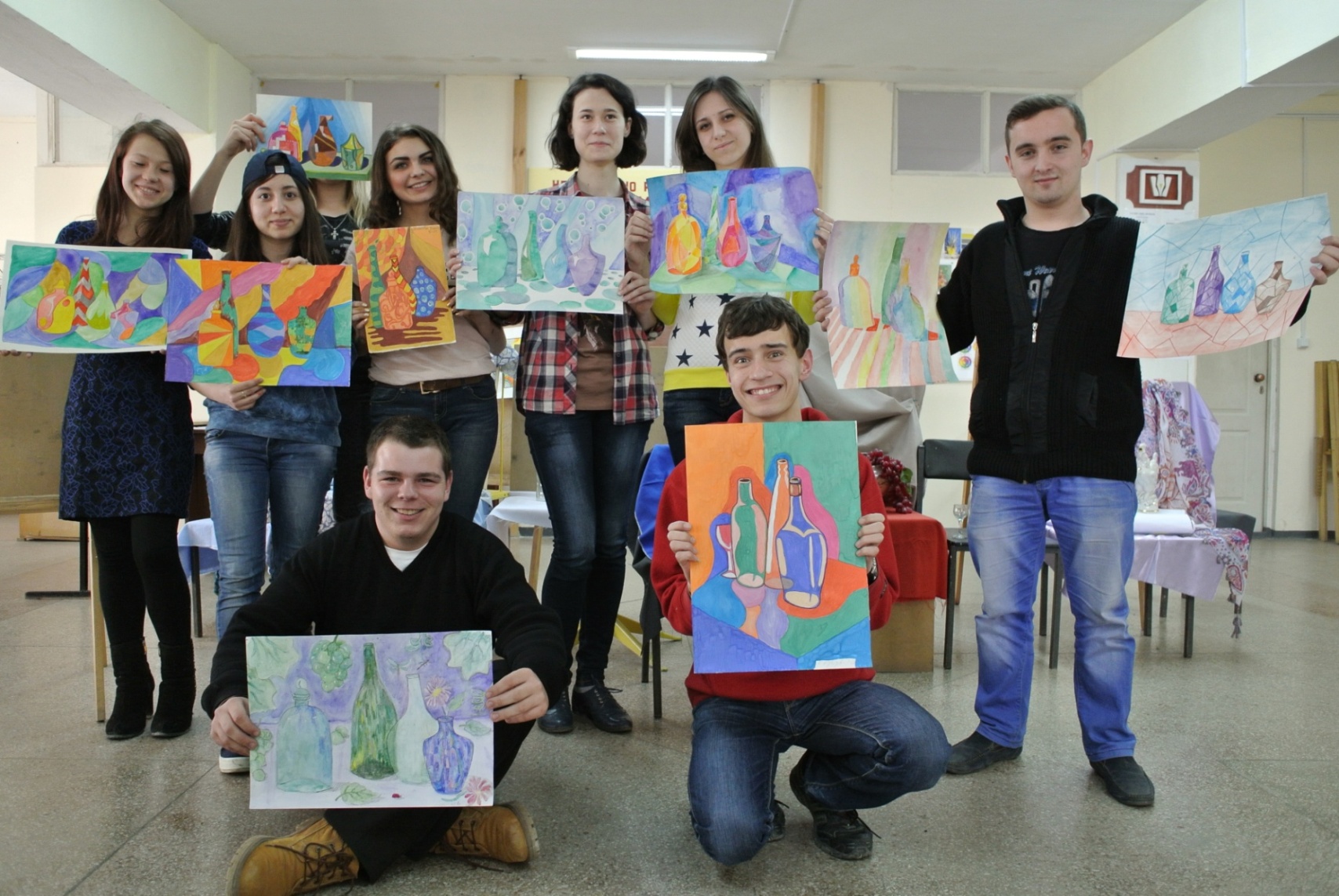 Обучение по специальности «Дизайн» поможет раскрыть Ваш творческий потенциал и даст Вам возможность успешной самореализации.
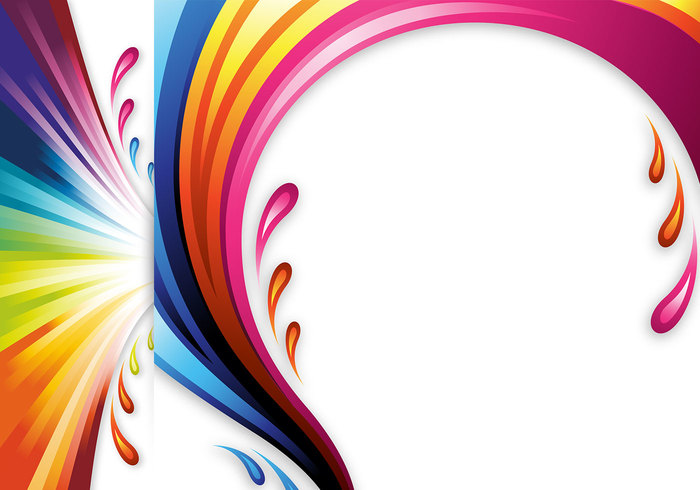 Ждем Вас в нашем 
учебном заведении!
Над презентацией работали:
Хатибова О.А., преподаватель дисциплин профессионального цикла;
Дьяченко К., обучающаяся 4-го курса БКСАиД.